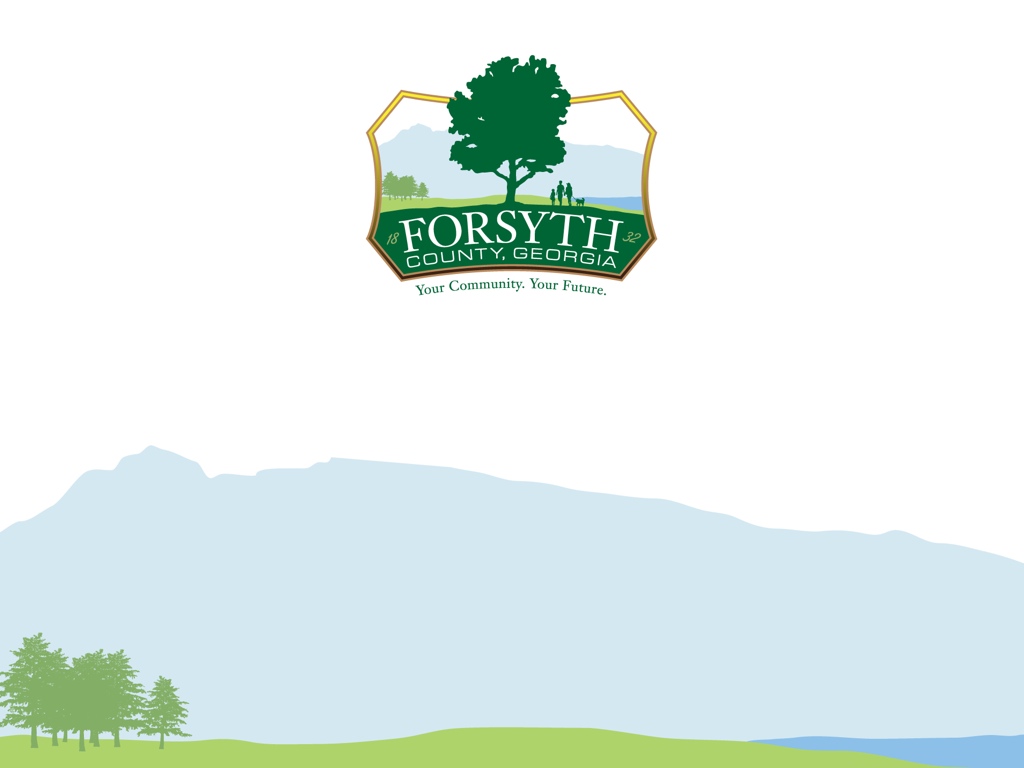 Forsyth County Department of Water and Sewer
Education Outreach
September 14, 2016
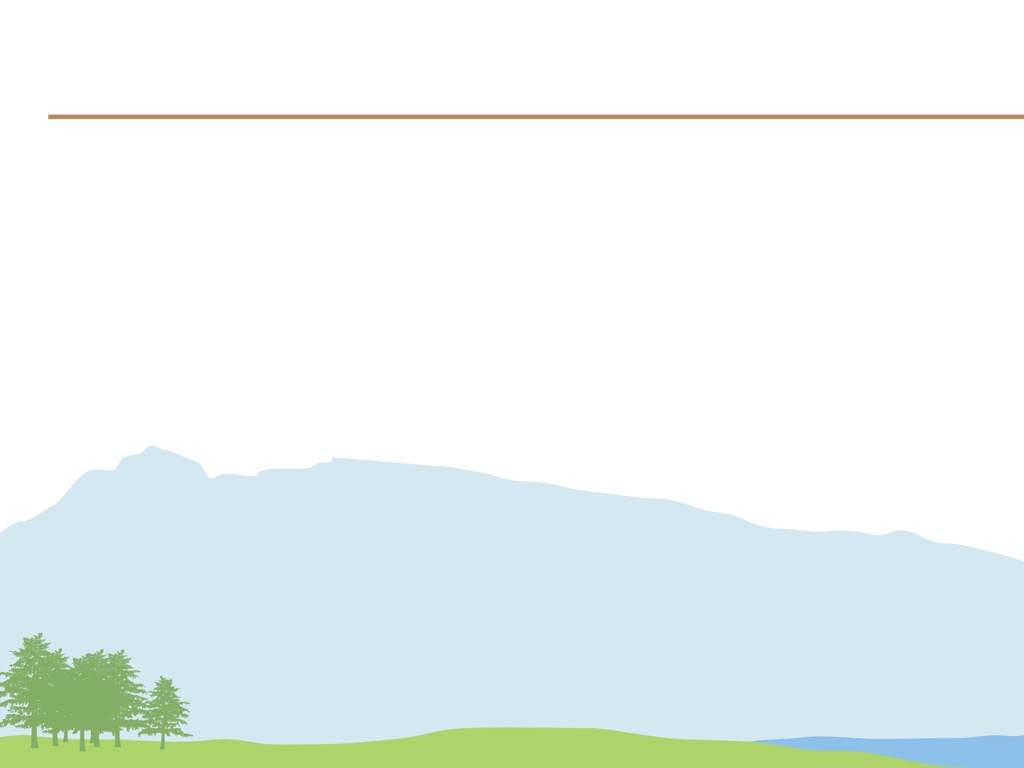 About Us…
• Population of 212,438 (7/1/15, US Census)

• 38 Departments and Offices

• Water and Sewer Created in 1987

• Obtained WaterFirst Certification in 2010 and Recertification in 2015

• 56,000 Customer Connections
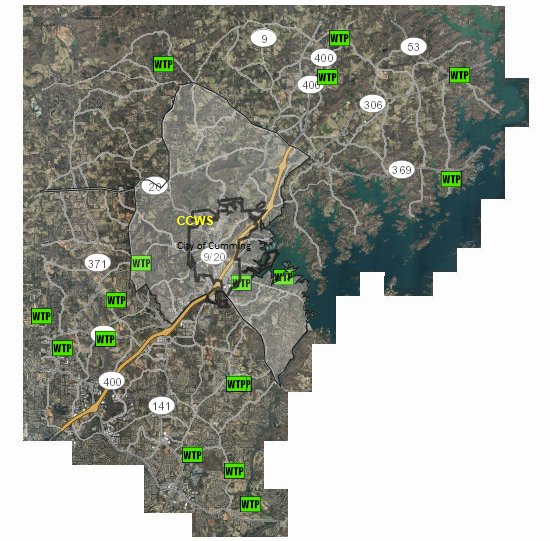 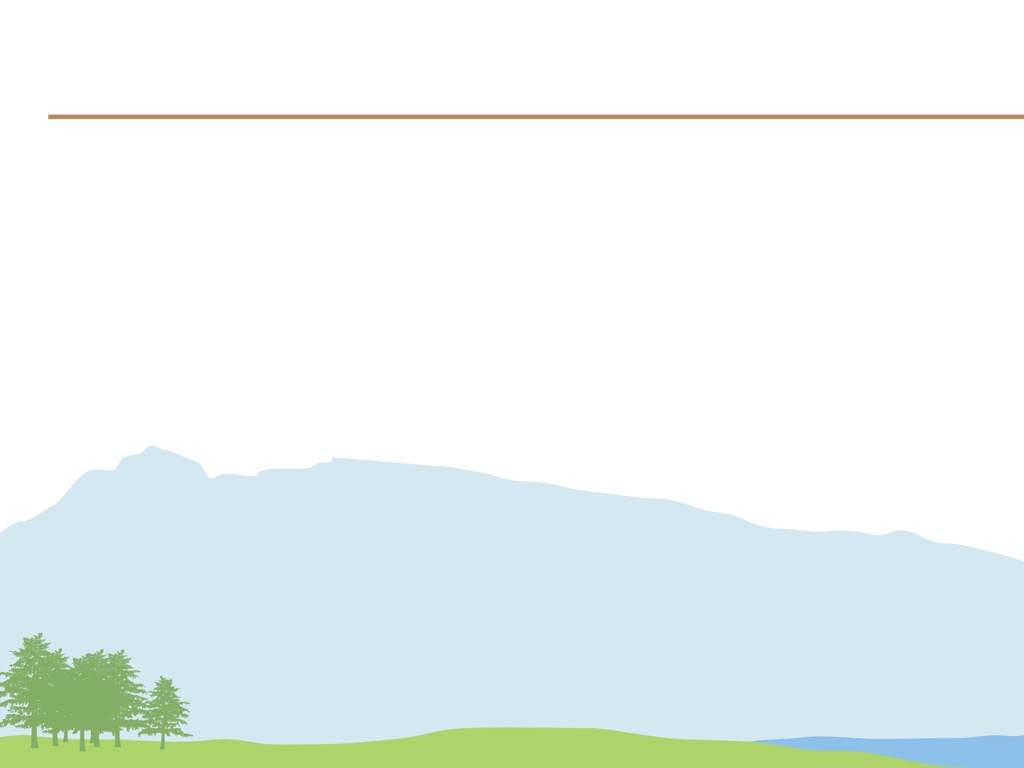 About Us…
• 37 Schools: 21 Elementary, 10 Middle, 5 High, and 1 Virtual

• 44,675 Students Enrolled in May 2016

• 366 Homeowners’ Associations (Service Area)

• Numerous Clubs, Organizations, Associations, Camps, Events, and Festivals
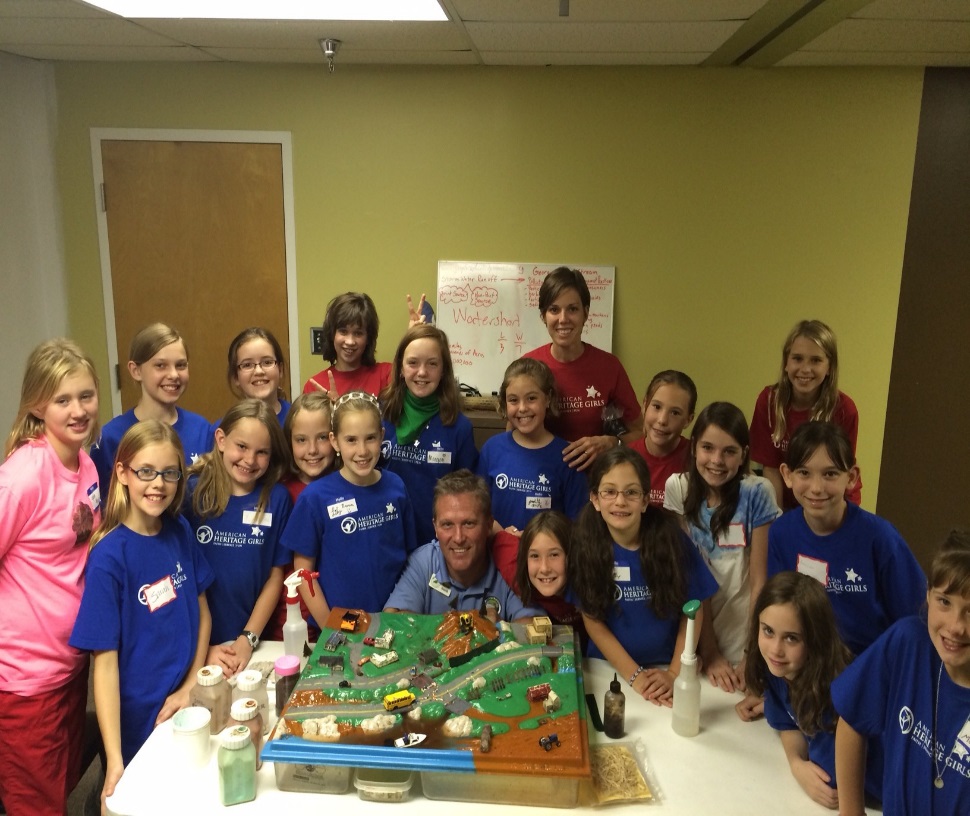 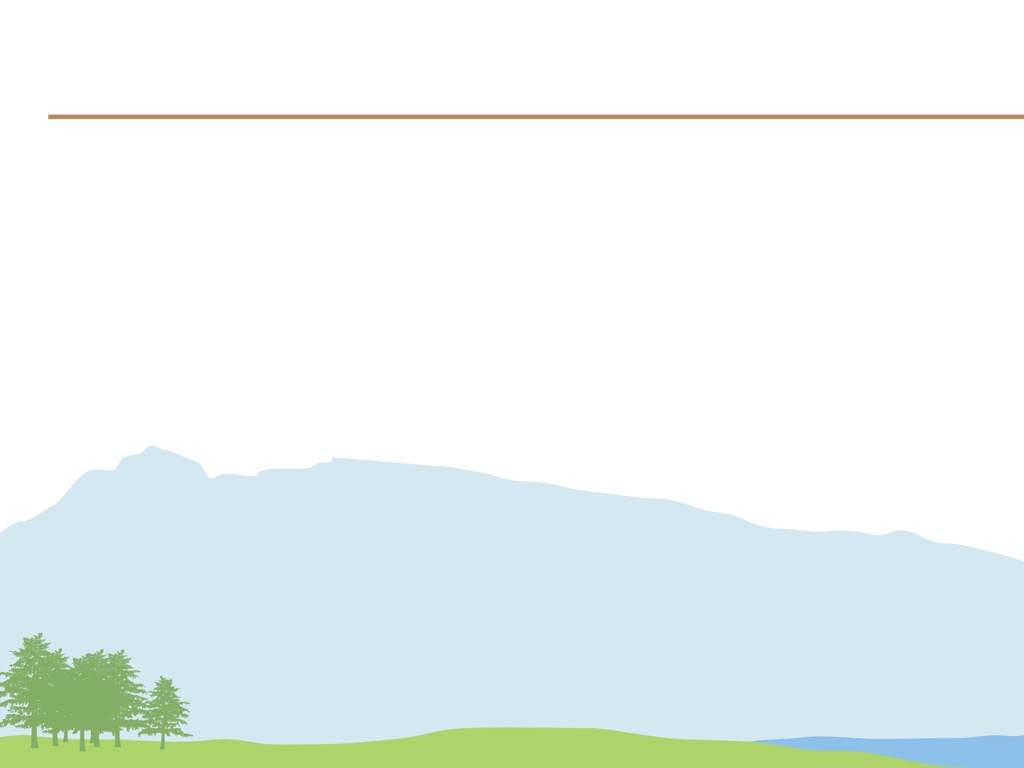 Outreach Budget
• 2010 through 2014 – No Specific Account, Other Departments and Accounts

• 2015 – Account Created, $2,000

• 2016 – Increased to $4,700

• 2017 – Proposed $5,200
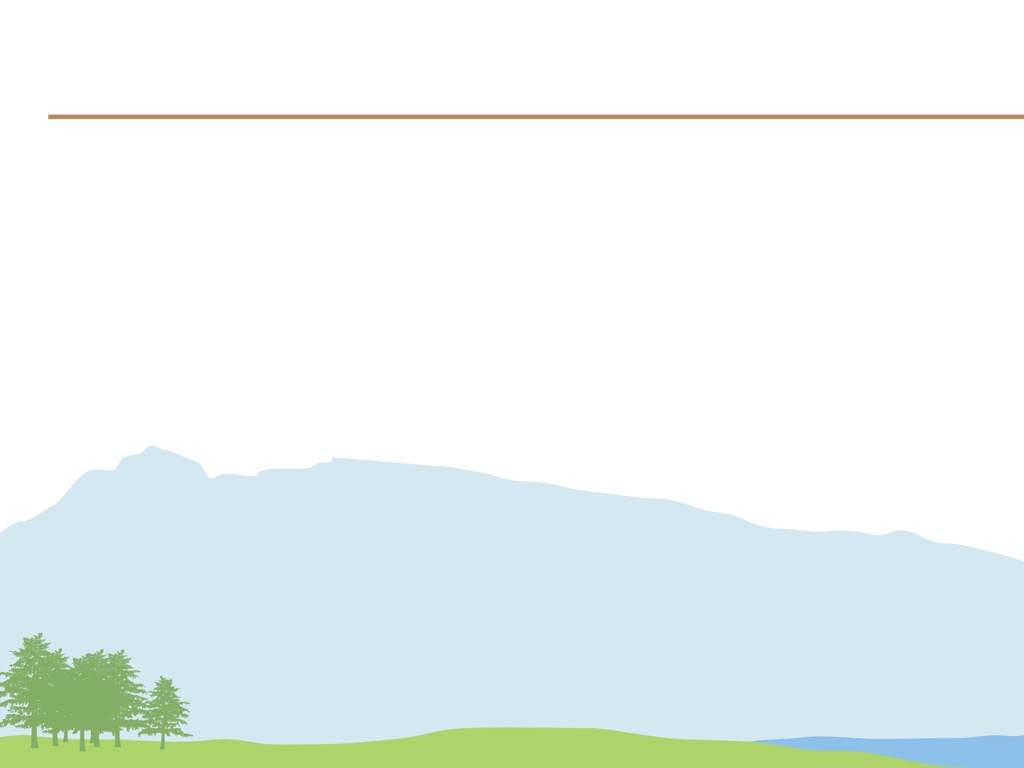 2014 – Current Outreach Summary
• Approximately 6,600 Brochures Distributed

• $37,400 Toilet Rebates Issued

• 160 Water Quality and Conservation Classes / 3,938 Students (2014 - 2015)

• 40 Adopt-A-Stream Workshops / 814 Certifications Issued (2015)

• Attended Various Festivals, Events, and Workshops
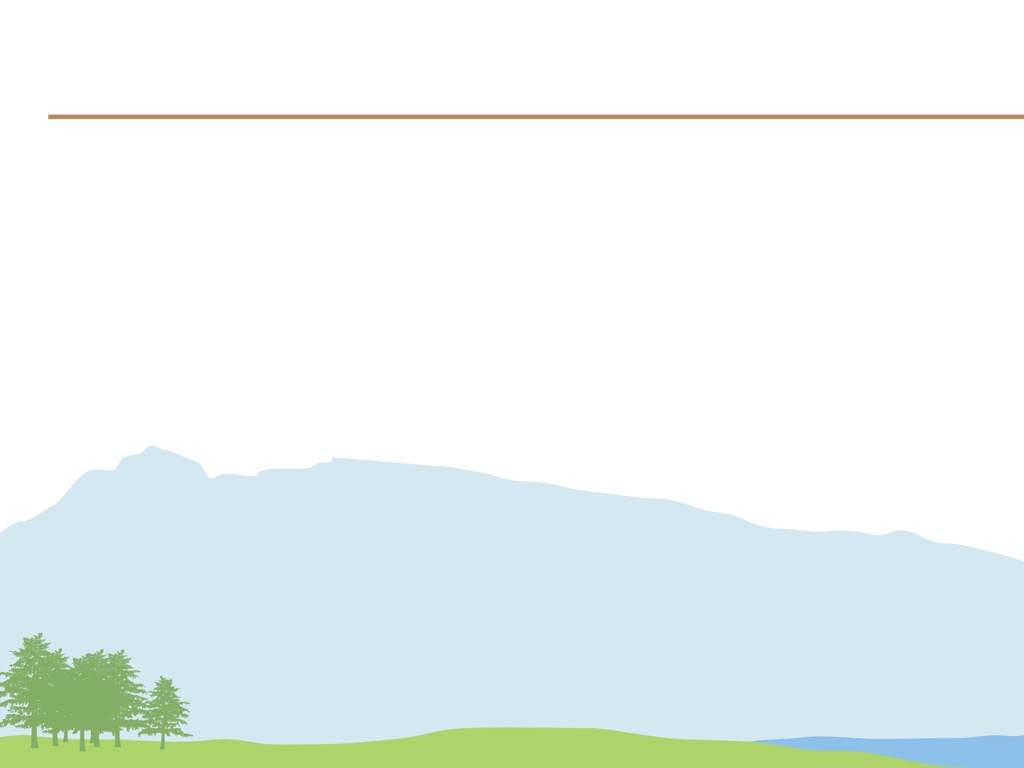 What Works…
• Motivated / Dedicated Employee(s)

• Establish Relationships

• Recognize Audience

• Promotional Item(s)

• Utilize Resources
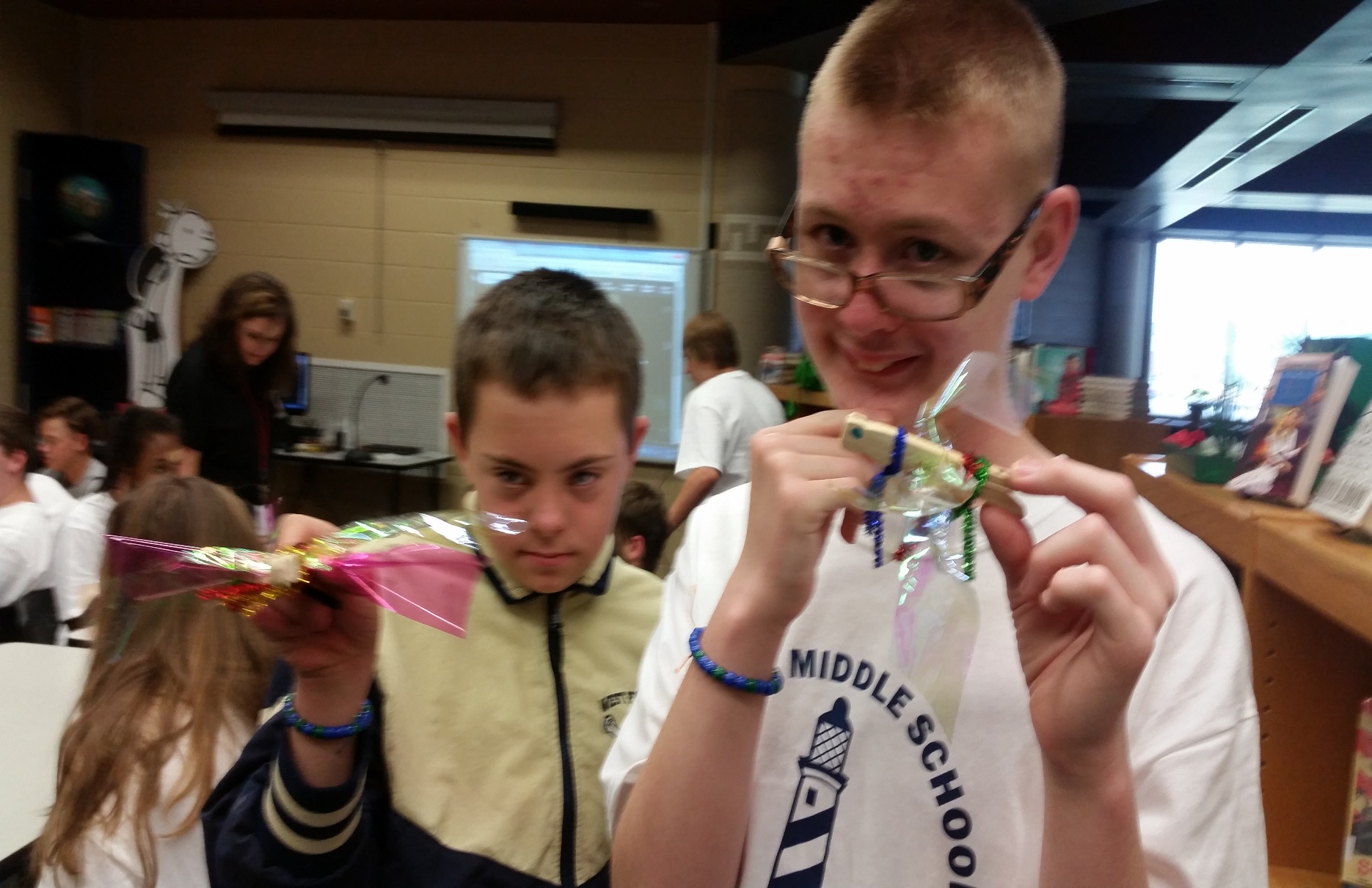 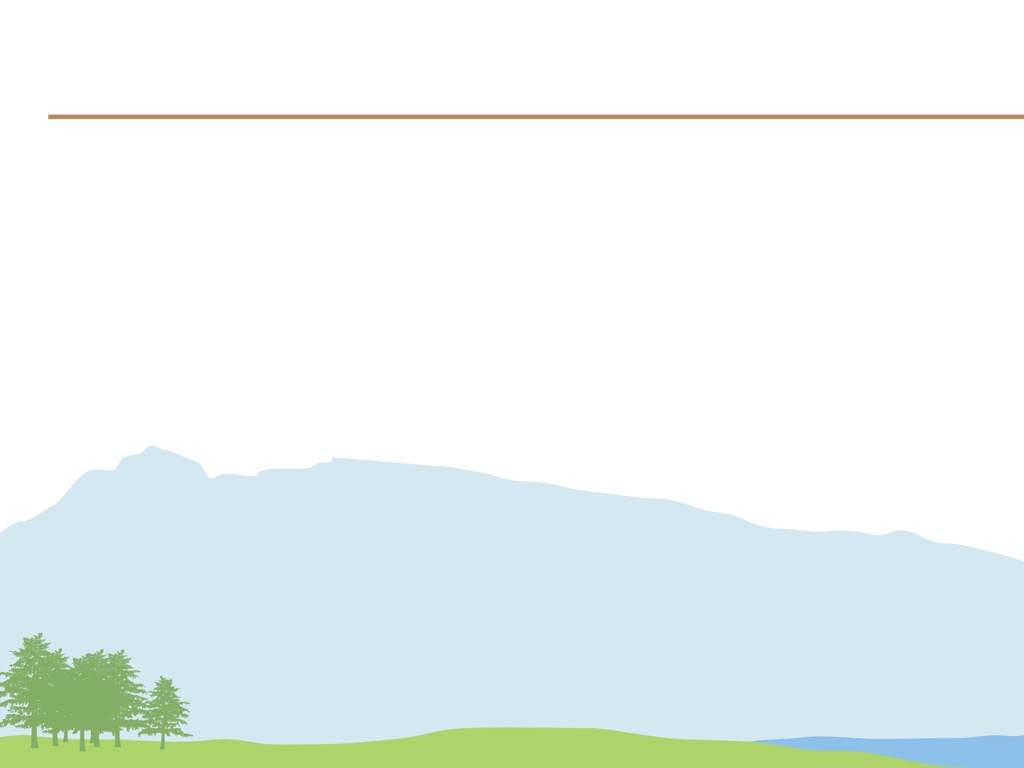 Helpful Links
• Free Coloring Book - www3.epa.gov/safewater/kids/pdfs/activity_grades_k-3_activitybook.pdf

• Free Brochures, PowerPoints, and Activities -
extension.uga.edu/environment/water/
extension.uga.edu/publications/browse.cfm

• Free Activities -
www.discoverwater.org/blue-planet/
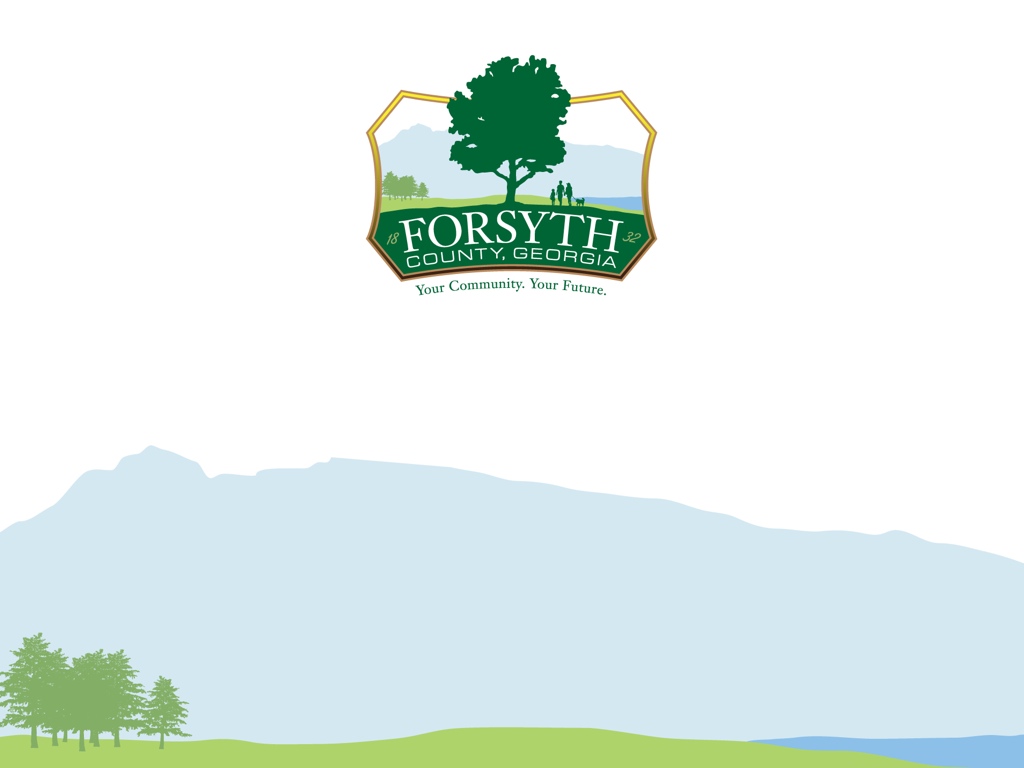 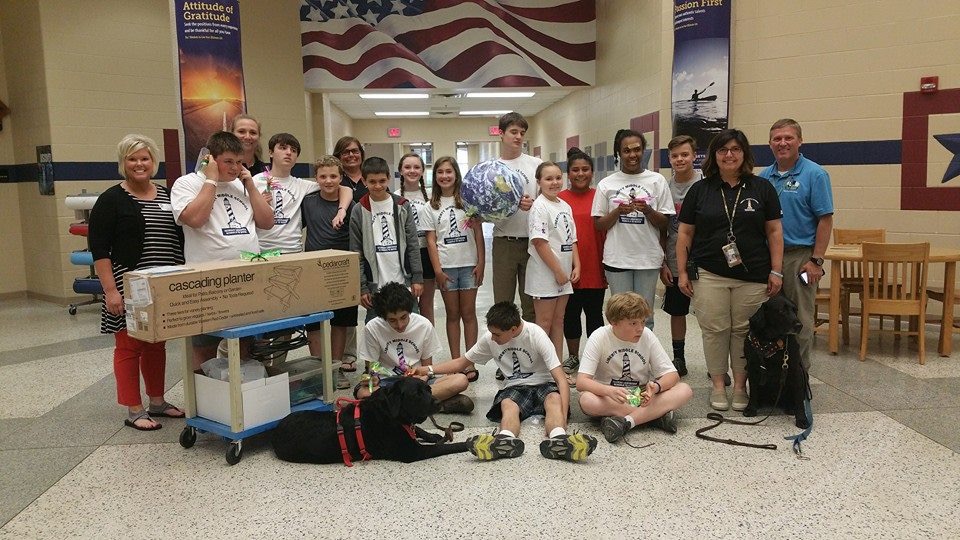